Ustensiles et outils en cuisine
Pour manger et boire
Assiette
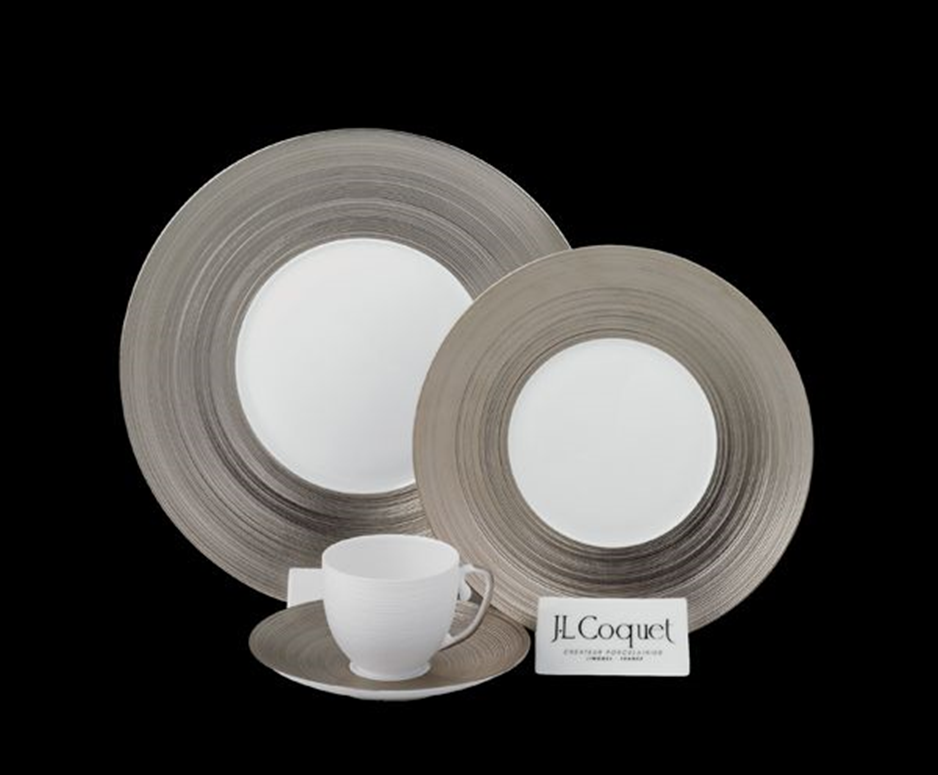 Assiette à pain
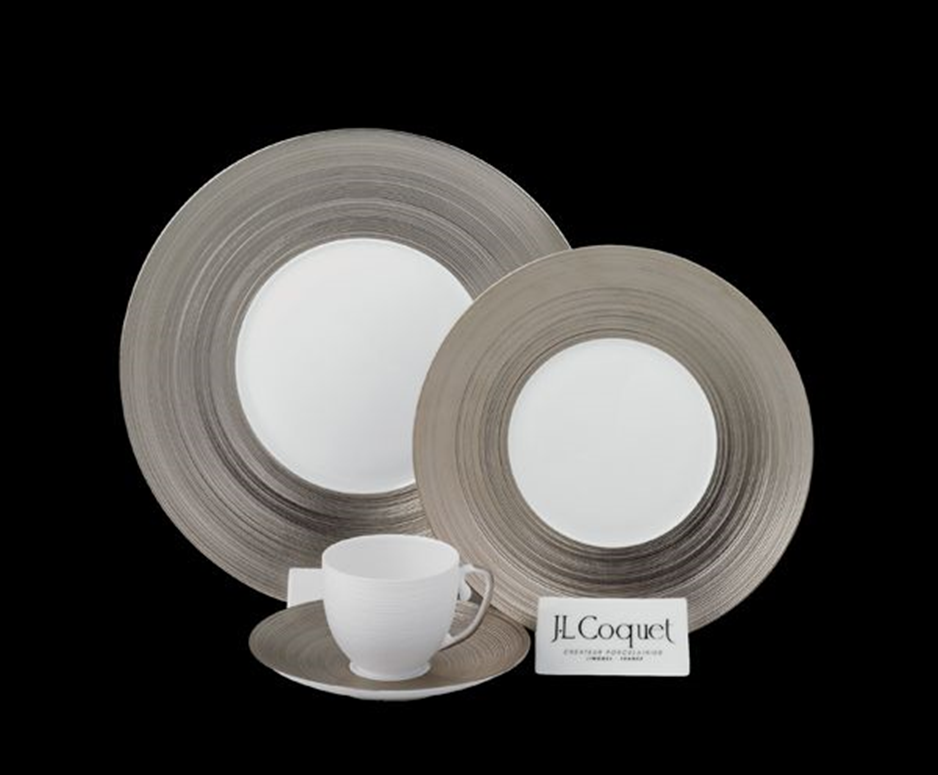 Bol à soupe
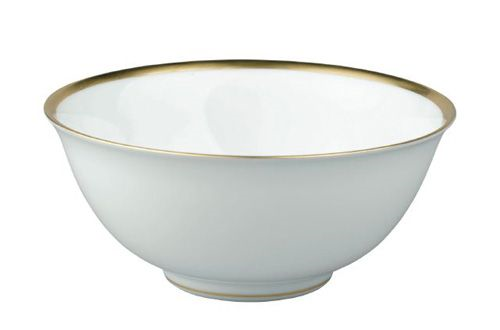 Cuillère à thé
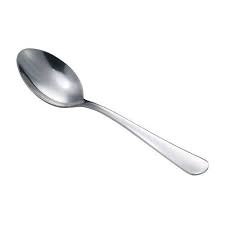 Cuillère à soupe
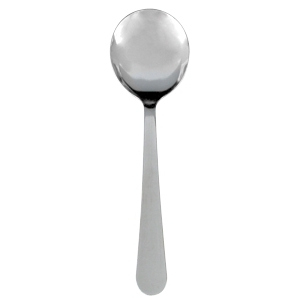 Fourchette
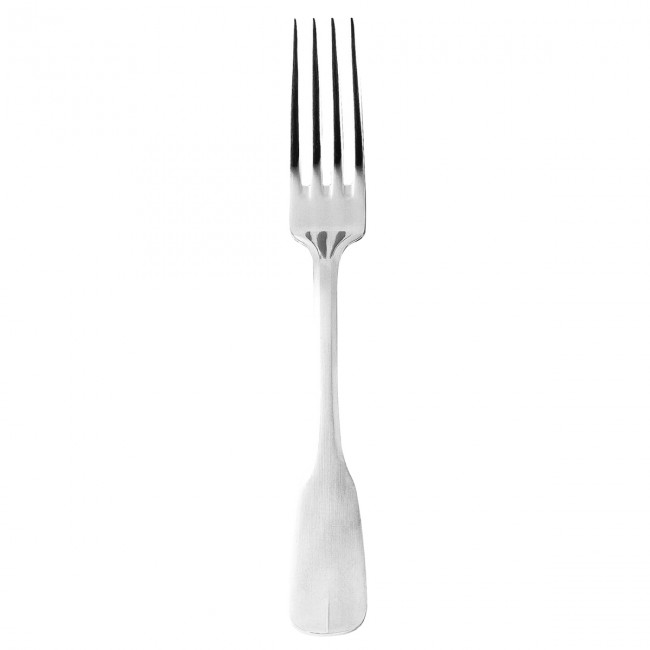 Couteau à beurre
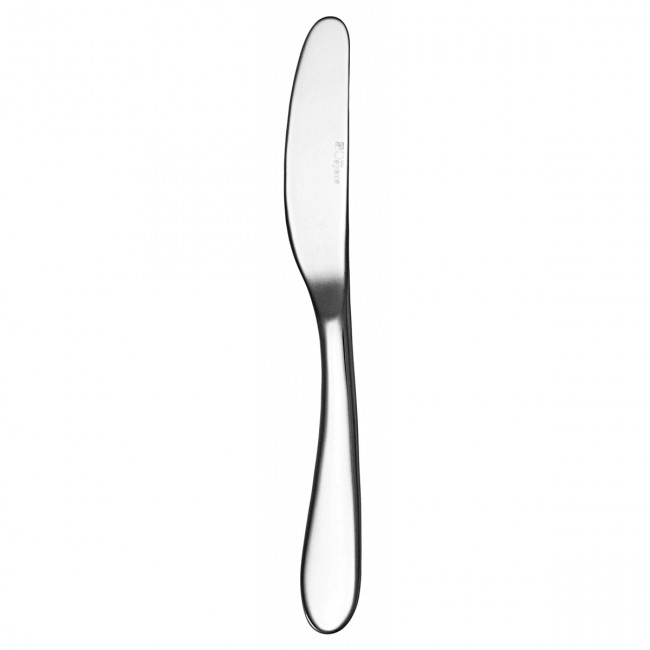 Tasse et assiette à tasse
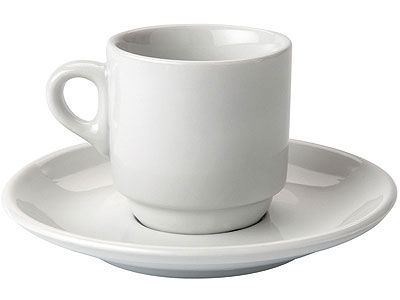 Verre
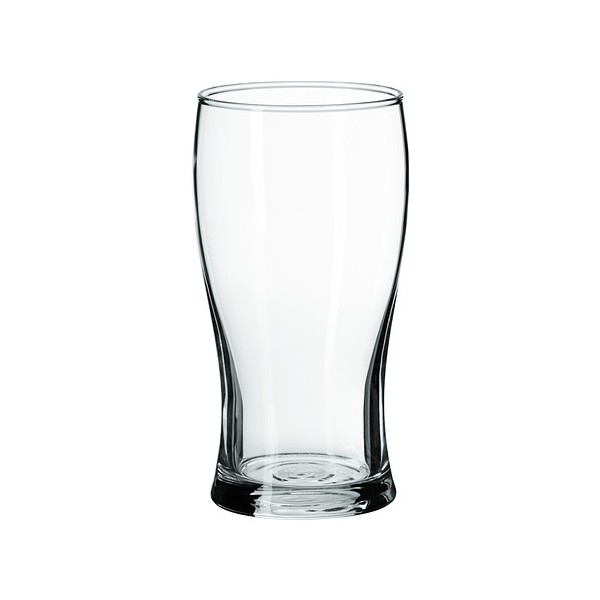 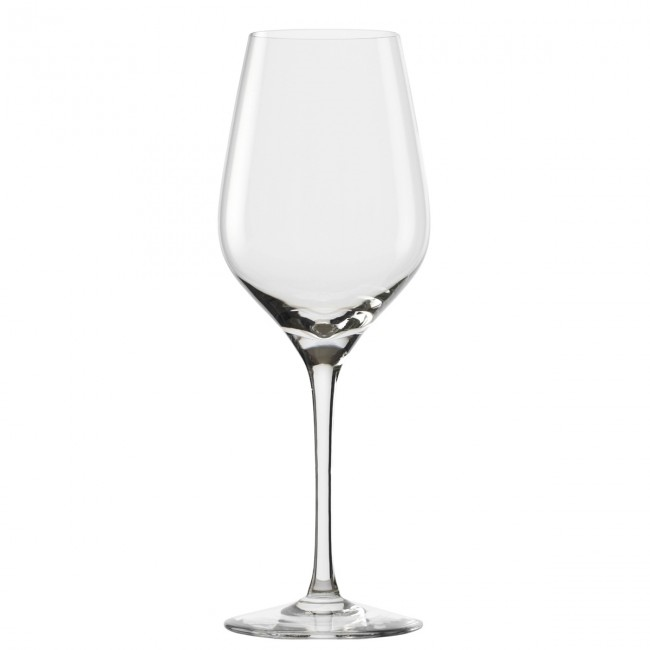 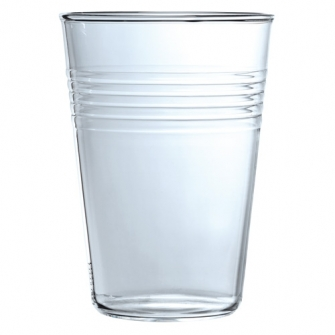 Les contenants
Saladier
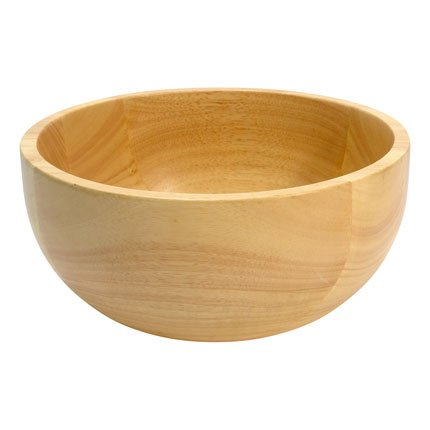 Pichet
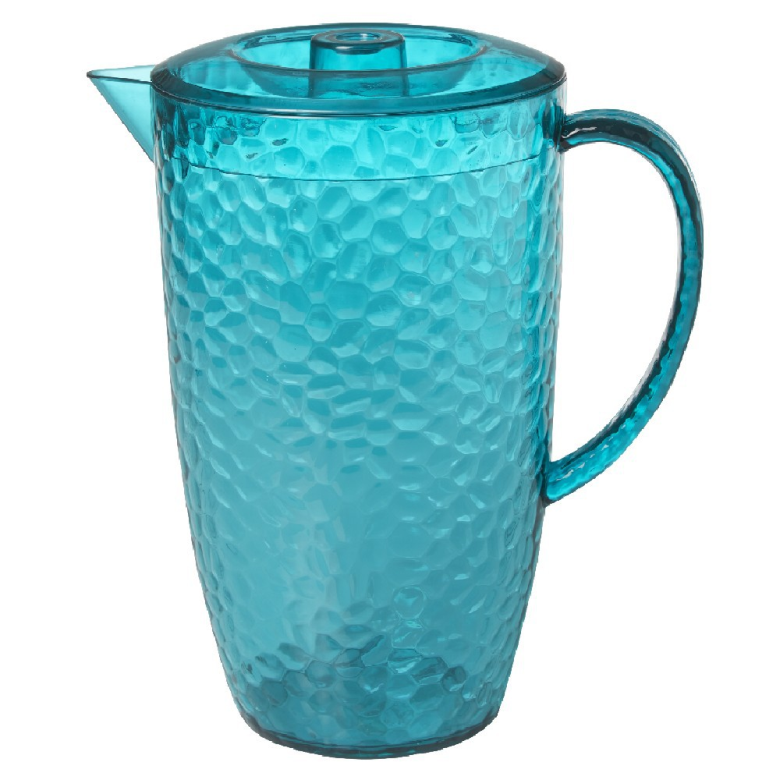 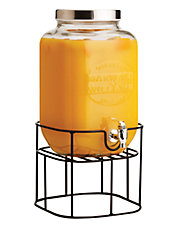 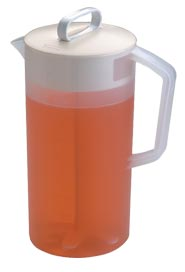 Pour mettre au four
Moule à gâteau
Moule à muffin
Plat en pyrex
Moule en aluminium
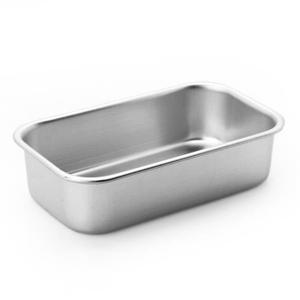 Ramequins
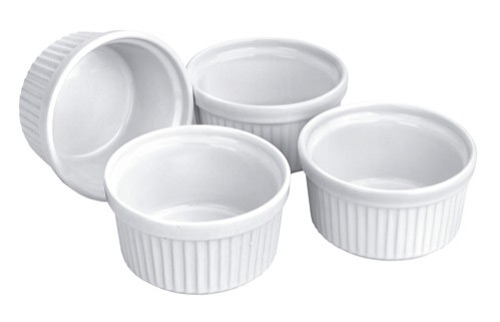 Assiette à tarte
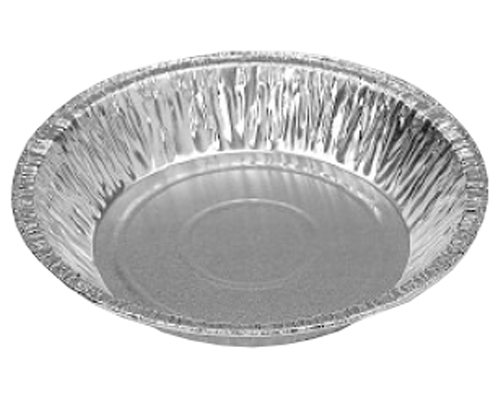 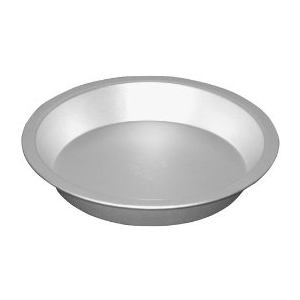 Bol à mélanger en inox ou cul de poule
Bol à mélanger en verre ou cul de poule
Tasse à mesurer
Cuillère à mesurer
Louche
Cuillère en bois
Fouet
Spatule
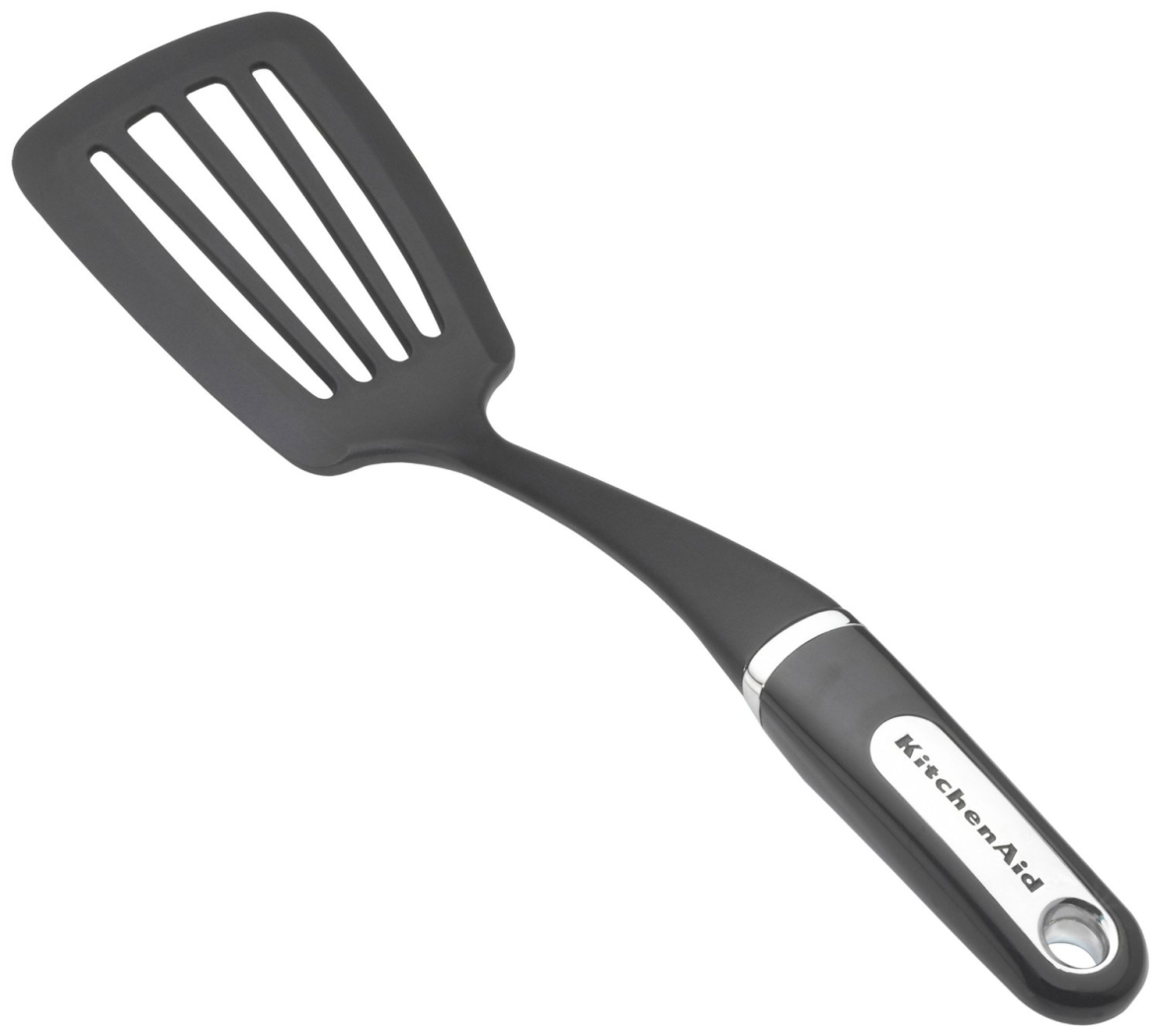 Pinces
Économe ou épluche-patate
Pilon à patate
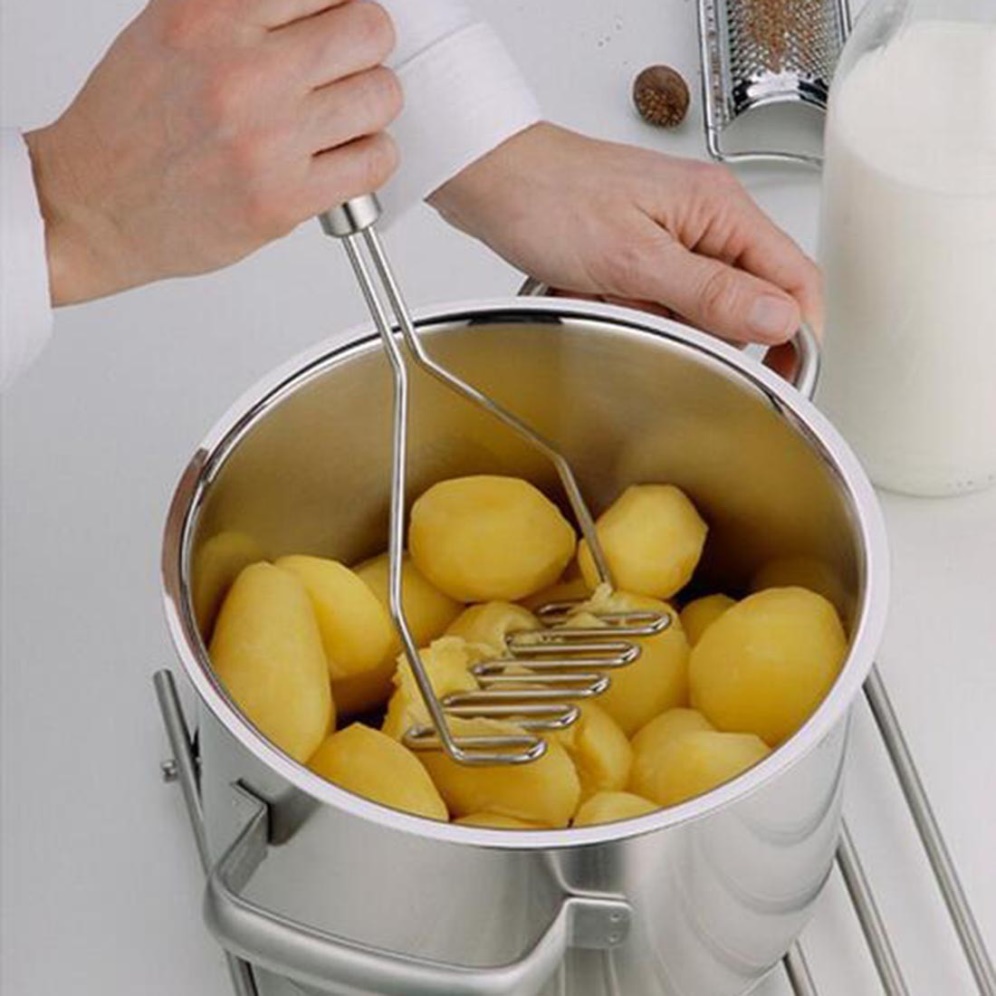 Maryse
Couteau de chef
Couteau d’office
Planche à découper en plastique
Planche à découper en bois
Râpe
Tamis
Passoire
Entonnoir
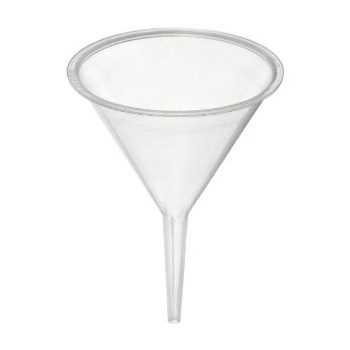 Casserole
Poêle
Plateau de service
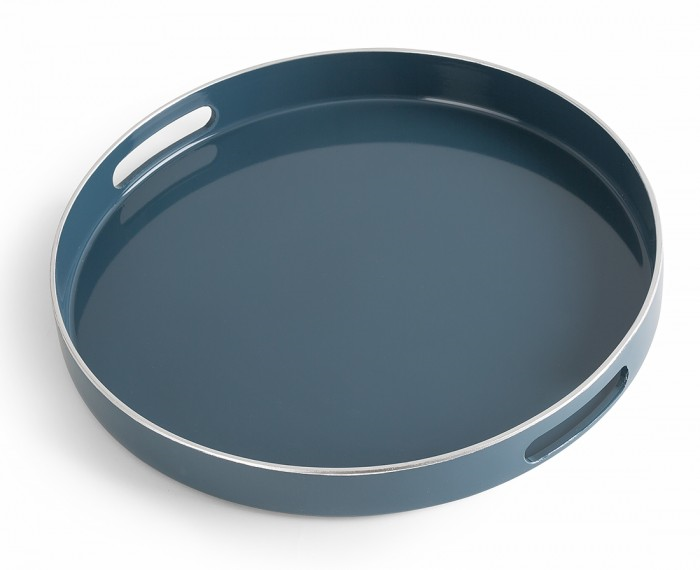 Essoreuse à salade
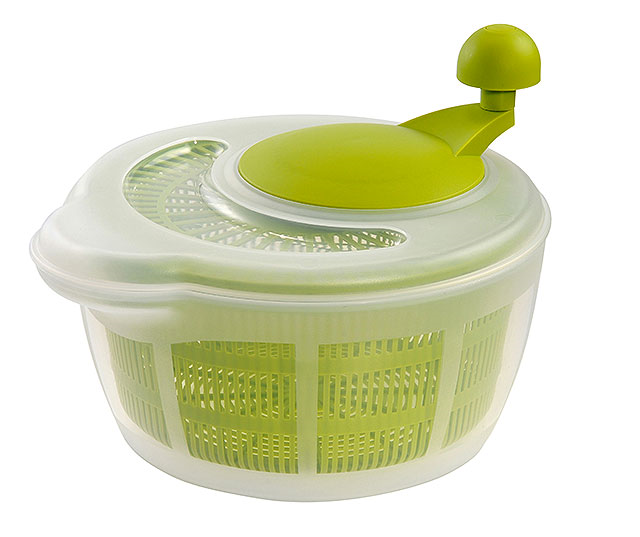 Presse agrume
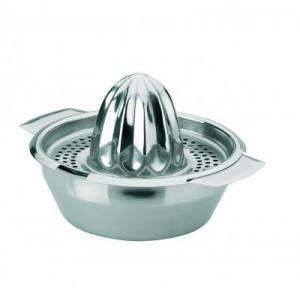 Sous-plat
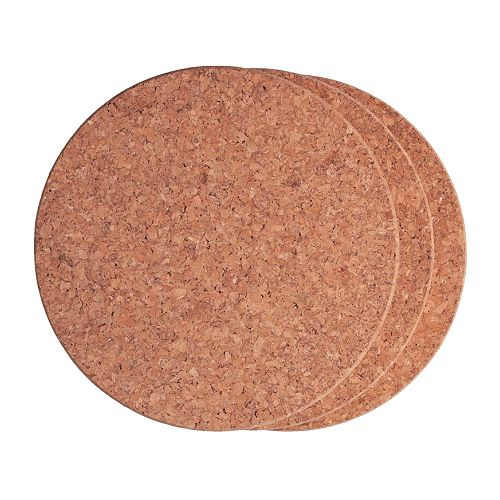 Sous verre
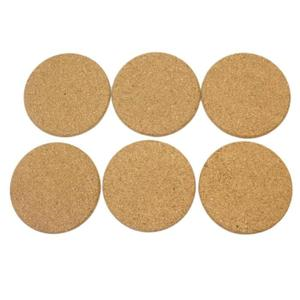 Presse ail
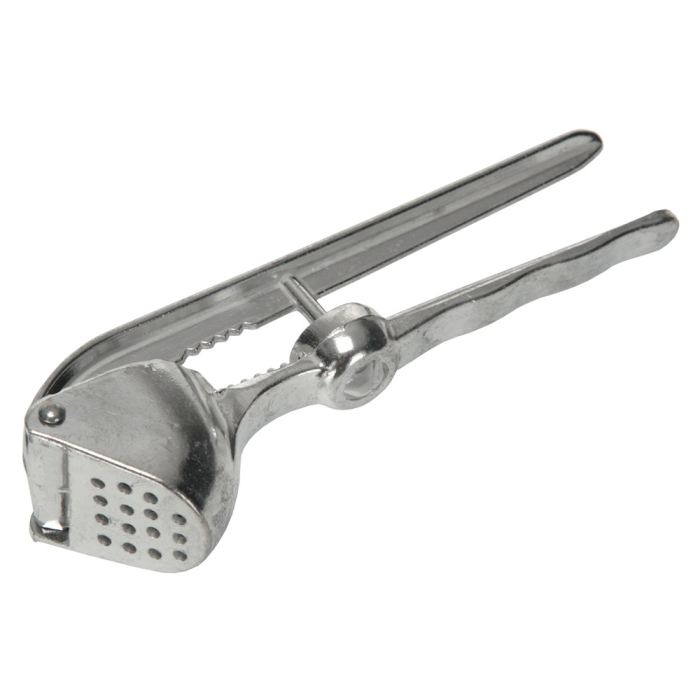 Pinceau
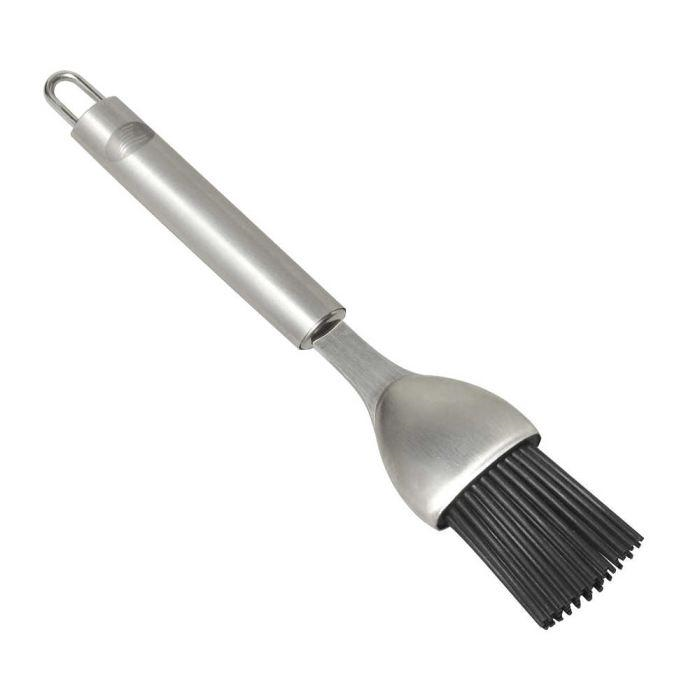 Moule à glaçons
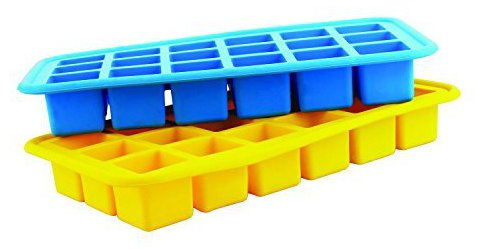 Les appareils électriques
Mixette
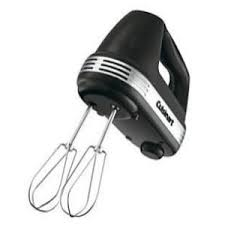 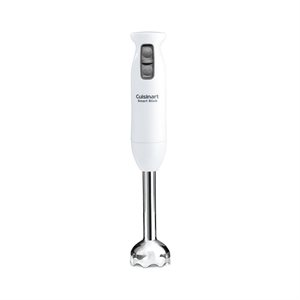 Grille pain
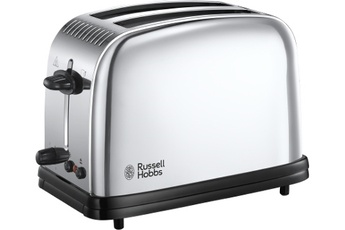 Malaxeur
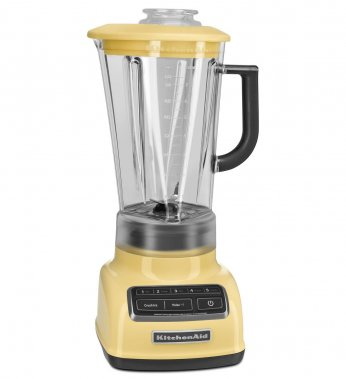 four
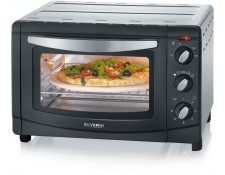 Plaque cuisson
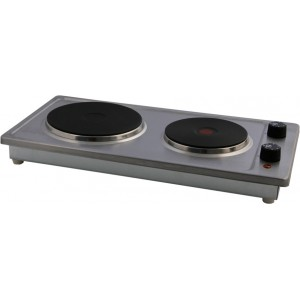 Micro-ondes
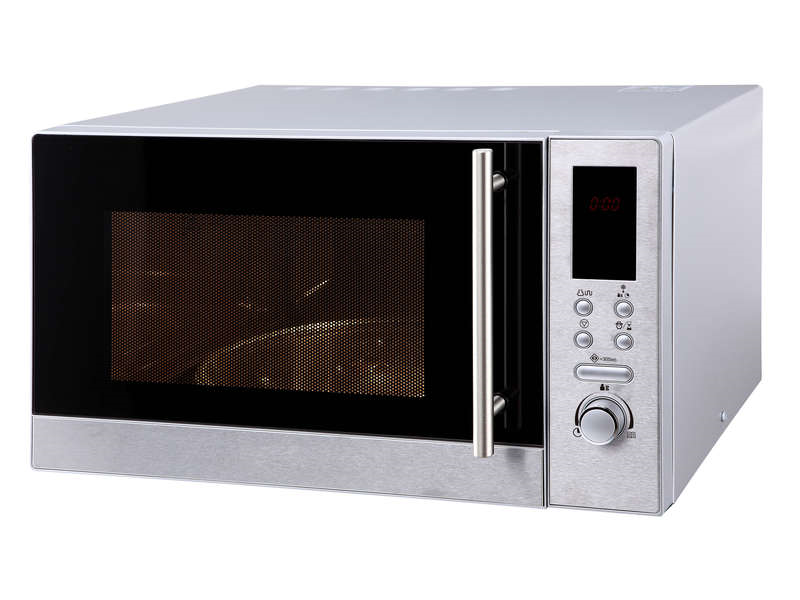 Mijoteuse
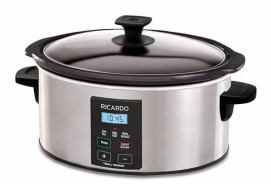